All river are important to humanity but here are the 5 most important in the world:
Ganges, Danube, Yangtze River, Nile and the Amazon River. 
The 1,560-mile  Ganges located in western Himalayas , India and has been considered the holy river. The 1771-mile Danube river is one of the most important in Europe after the Volga. Its located in Budapest. Yangtze river is one of the most important rivers in the word. Located in China it’s the longest there and the third longest in the world. The Nile that starts in Egypt and stretches to Burundi and is and is 4130 miles. And finally the Amazon the largest in the world by volume.
Most important rivers in the world
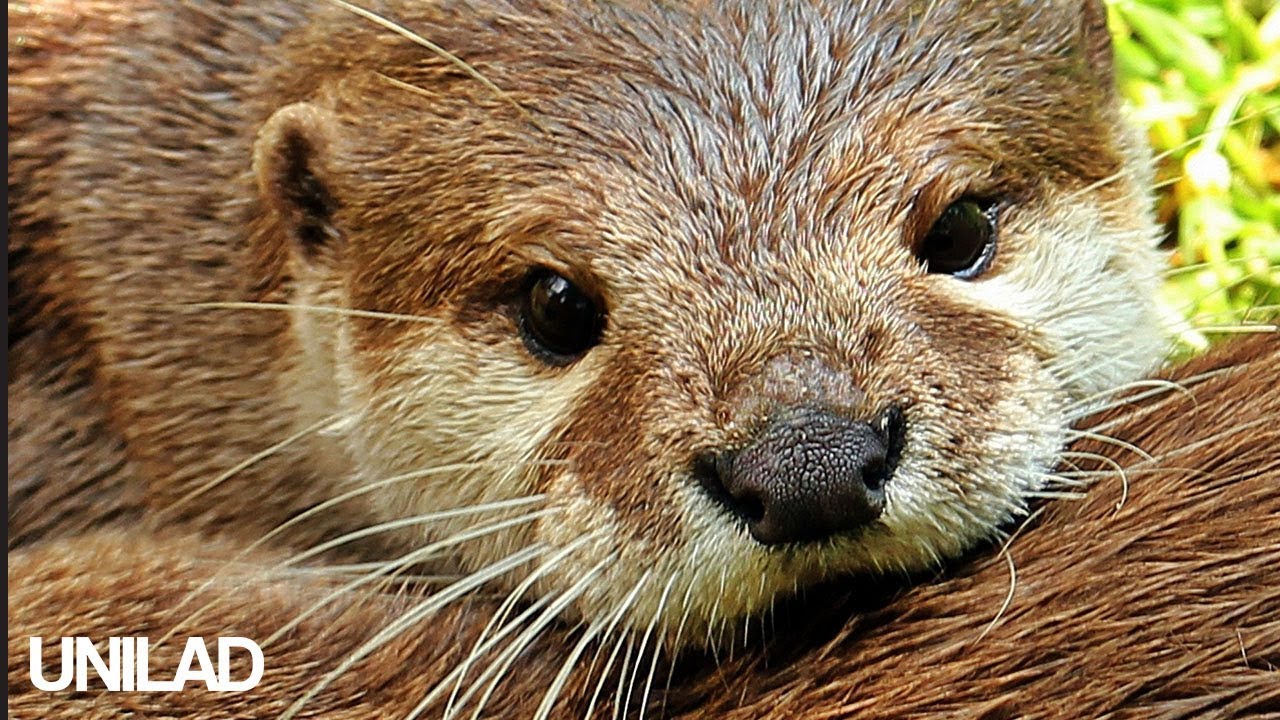 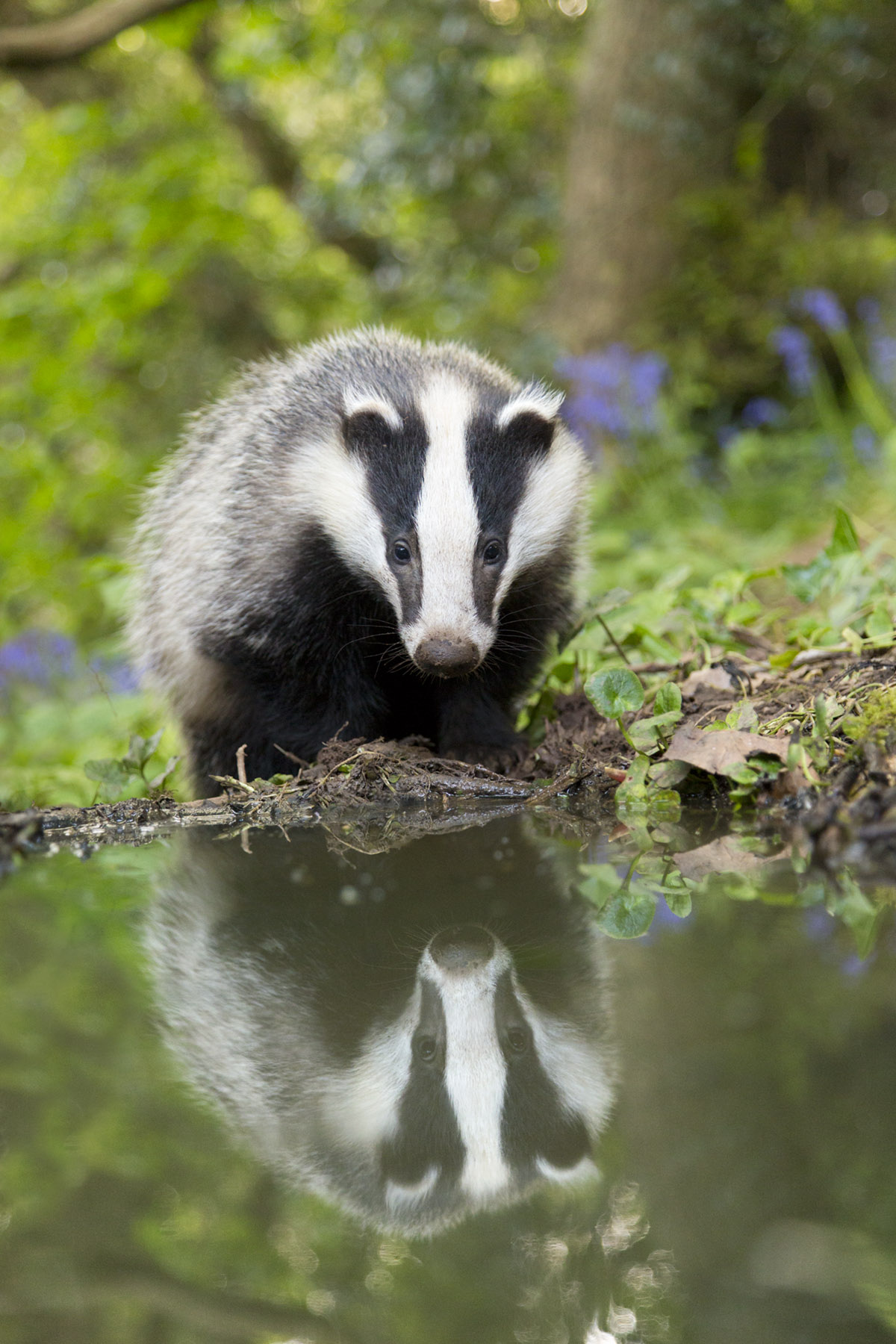 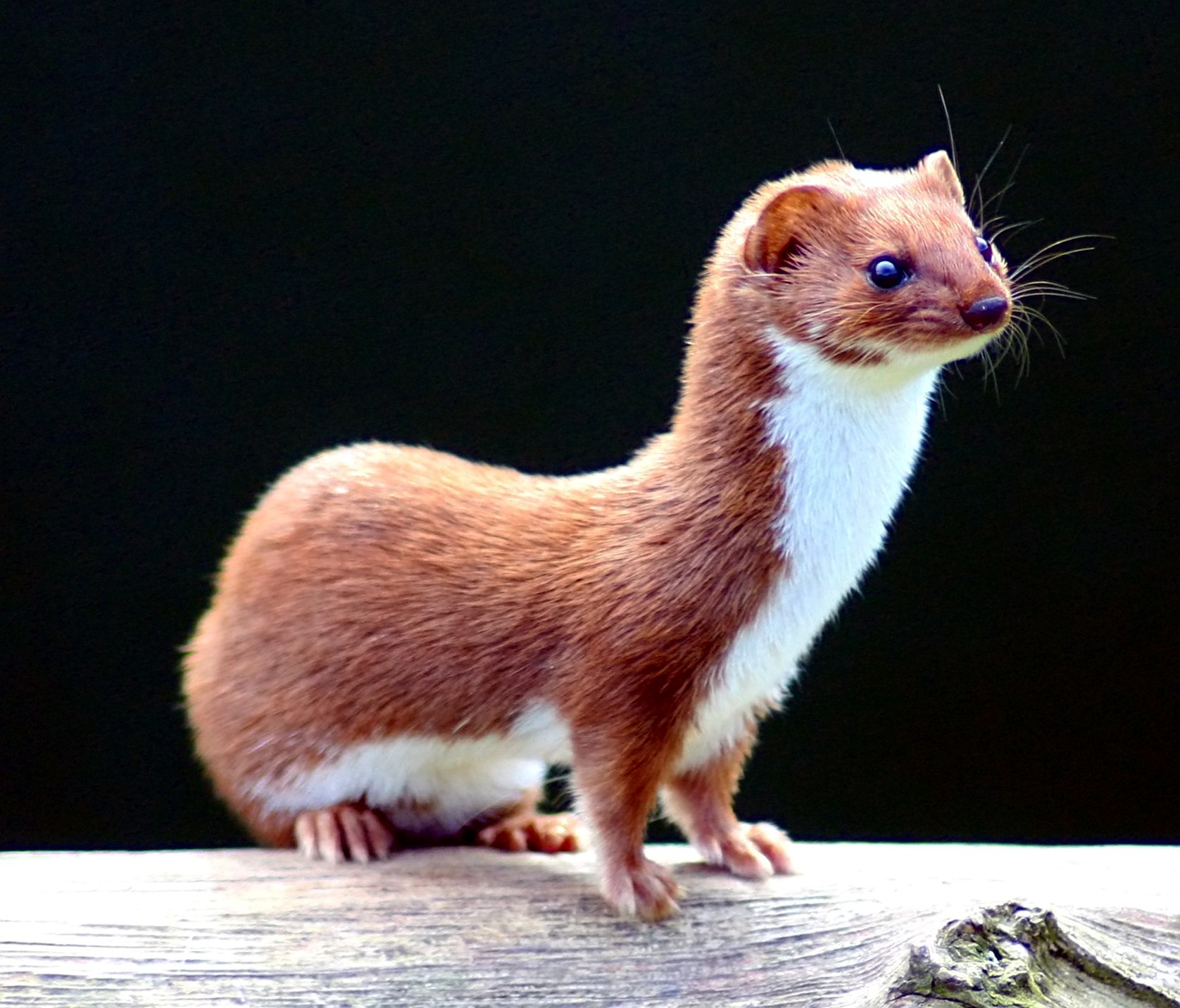 Cool facts about rivers
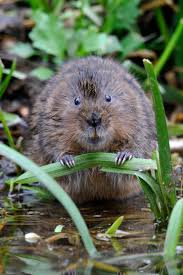 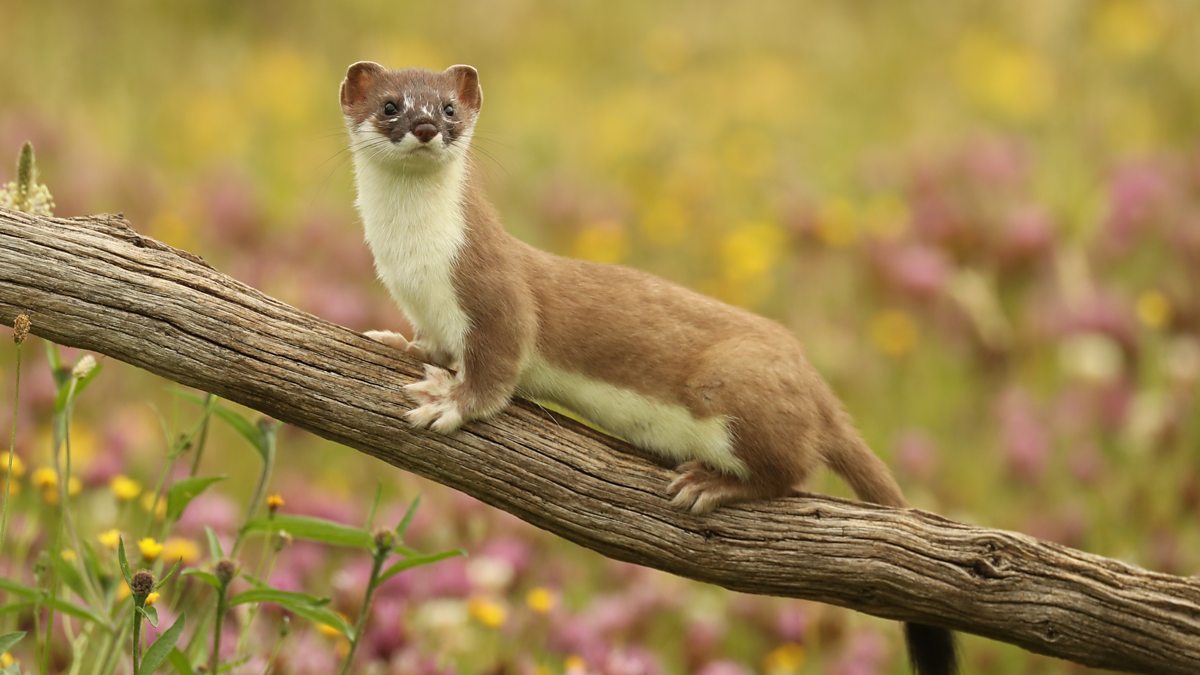 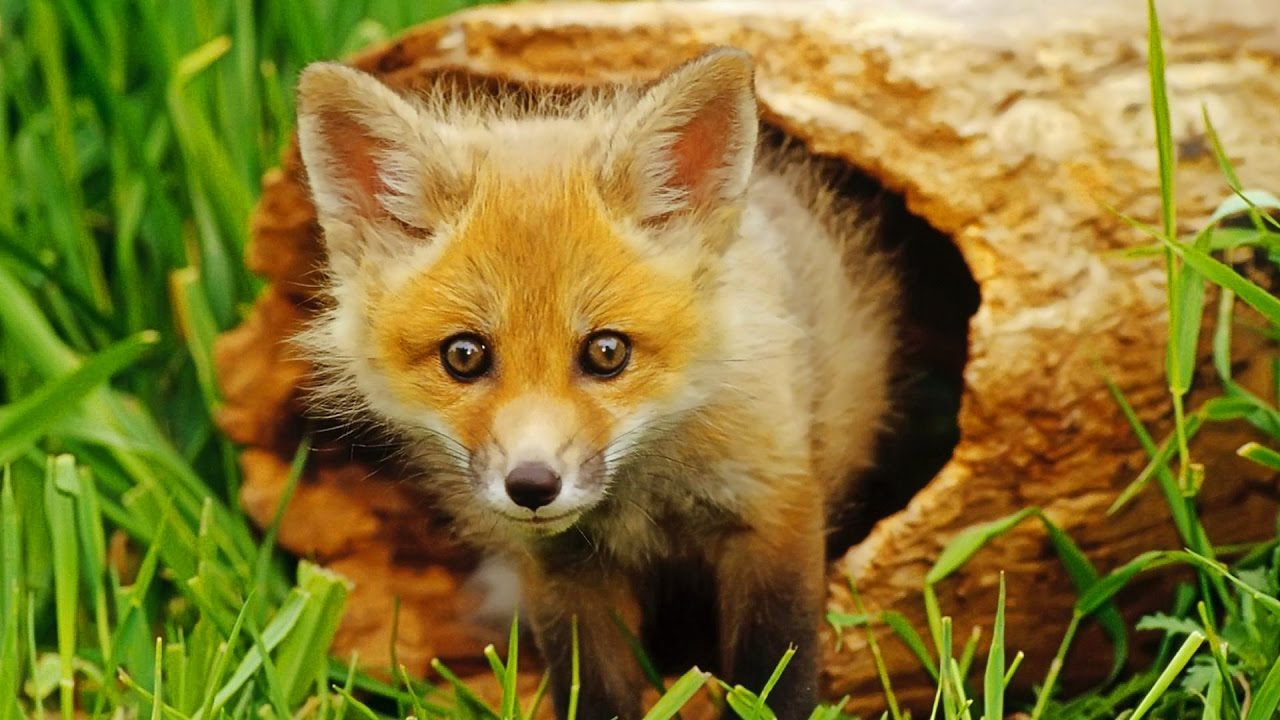 How rivers effect us today